Markos: A Life experience
ΘΕΜΑ : ΔΙΑΔΡΑΣΤΙΚΗ ΜΑΚΕΤΑ
Αλούπη Ειρήνη dpsd15004
Ατζαράκης Νίκος dpsd15008
Νικολαΐδης Φίλιππος dpsd15082
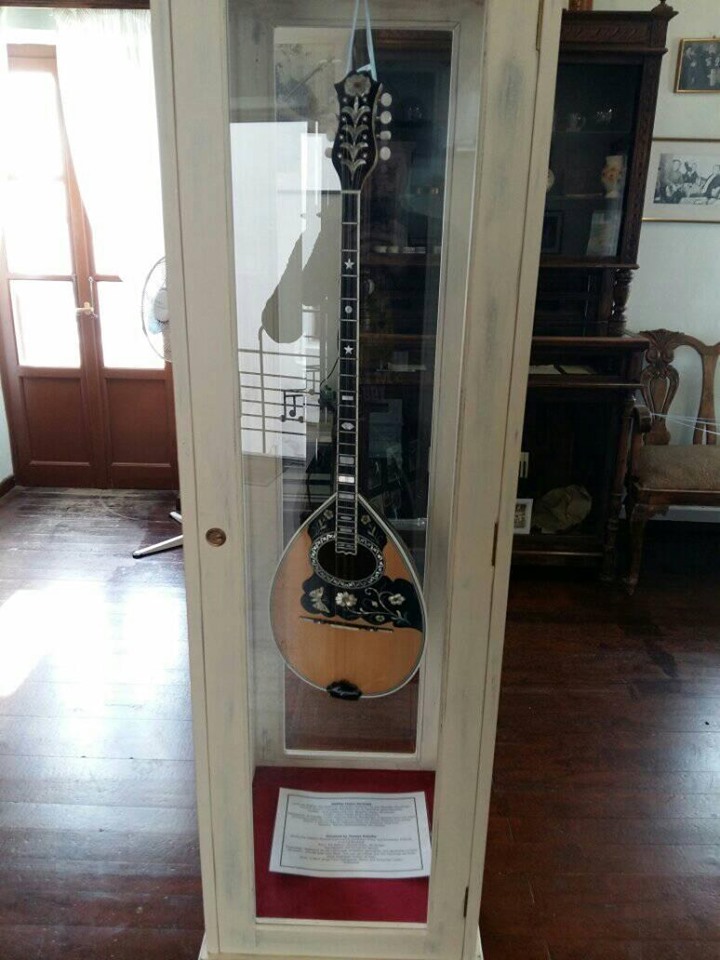 Μουσειο Μαρκος βαμβακαρης
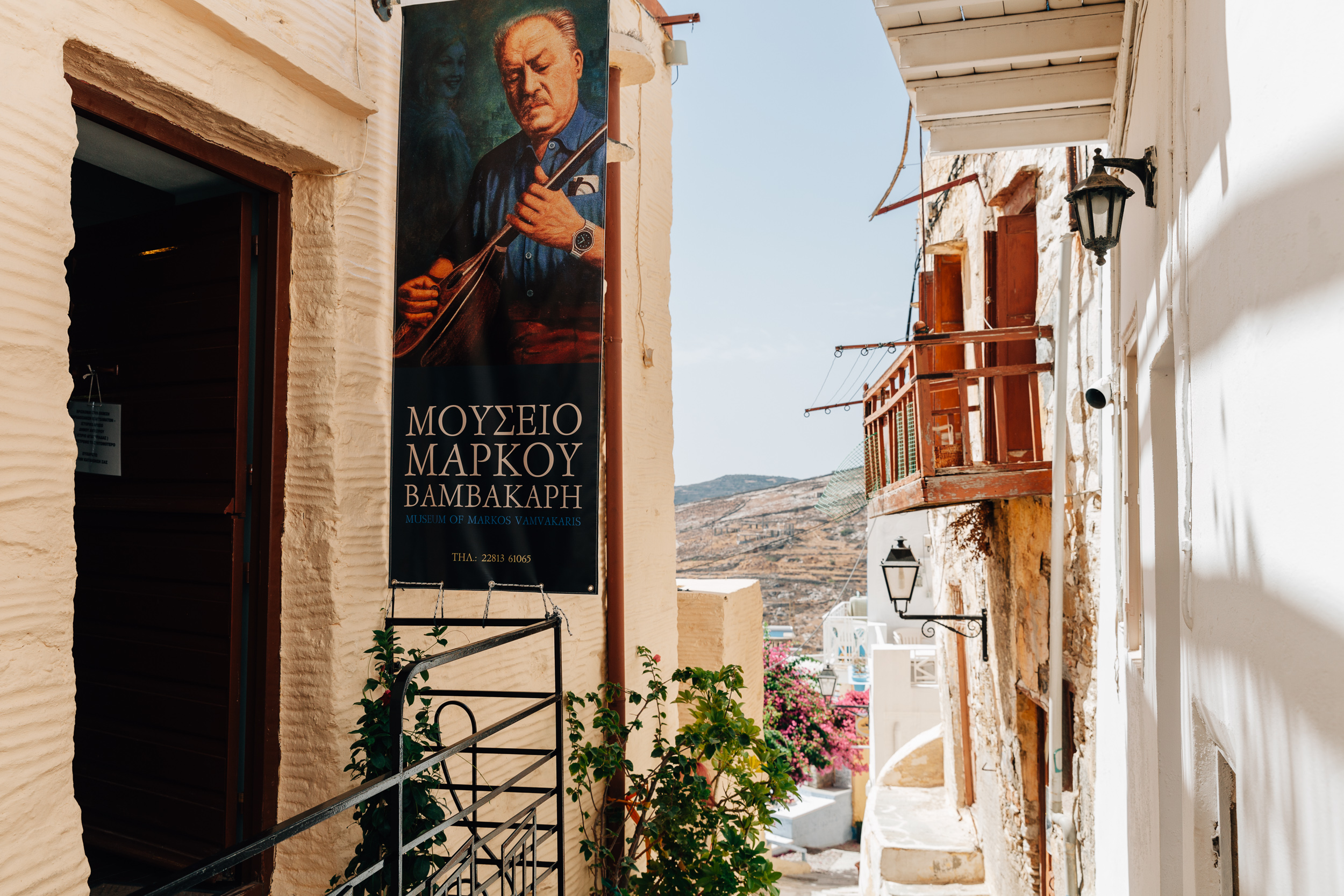 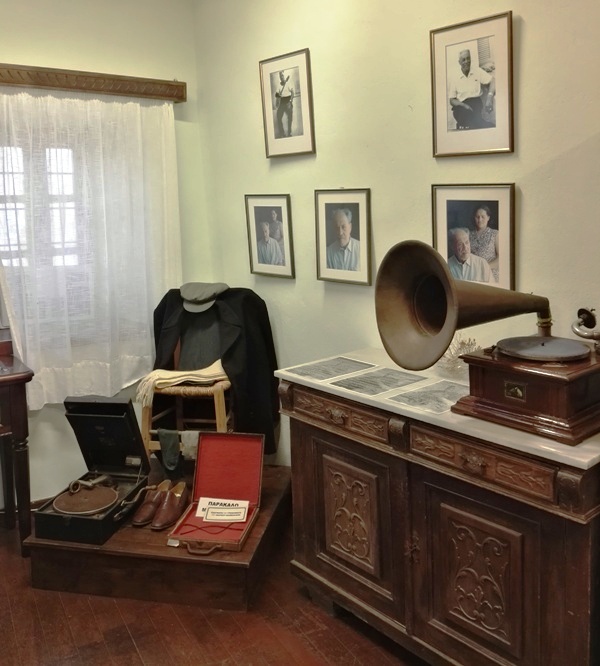 Σταδιο : Προετοιμασια
Γιατί να φτιάξουμε ένα διαδραστικό σύστημα για το Μουσείο του Μάρκου Βαμβακάρη ;
   Πρόβλημα: Ελλιπής πληροφόρηση, Τυπική εμπειρία μουσείου.
   Τεστ εγκυρότητας: Εμπειρία με πληροφόρηση και χωρίς.
   Στόχος: Όχι απλά πληροφόρηση αλλά και σχεδίαση διάδρασης με αποτέλεσμα την                         ταύτιση του επισκέπτη με τον καλλιτέχνη.
Σταδιο : Αναλυση
Ποιός θα χρησιμοποιεί το σύστημα, τι θα κάνει το σύστημα ;
    State of the art systems:
 Κρύψιμο τεχνολογίας
 Διάδραση με φυσικά αντικείμενα 
Ο επισκέπτης παίζει κάποιο ρόλο
Χρήση projection mapping, physical computing, story telling, touch screens
Παιγνιώδης μάθηση
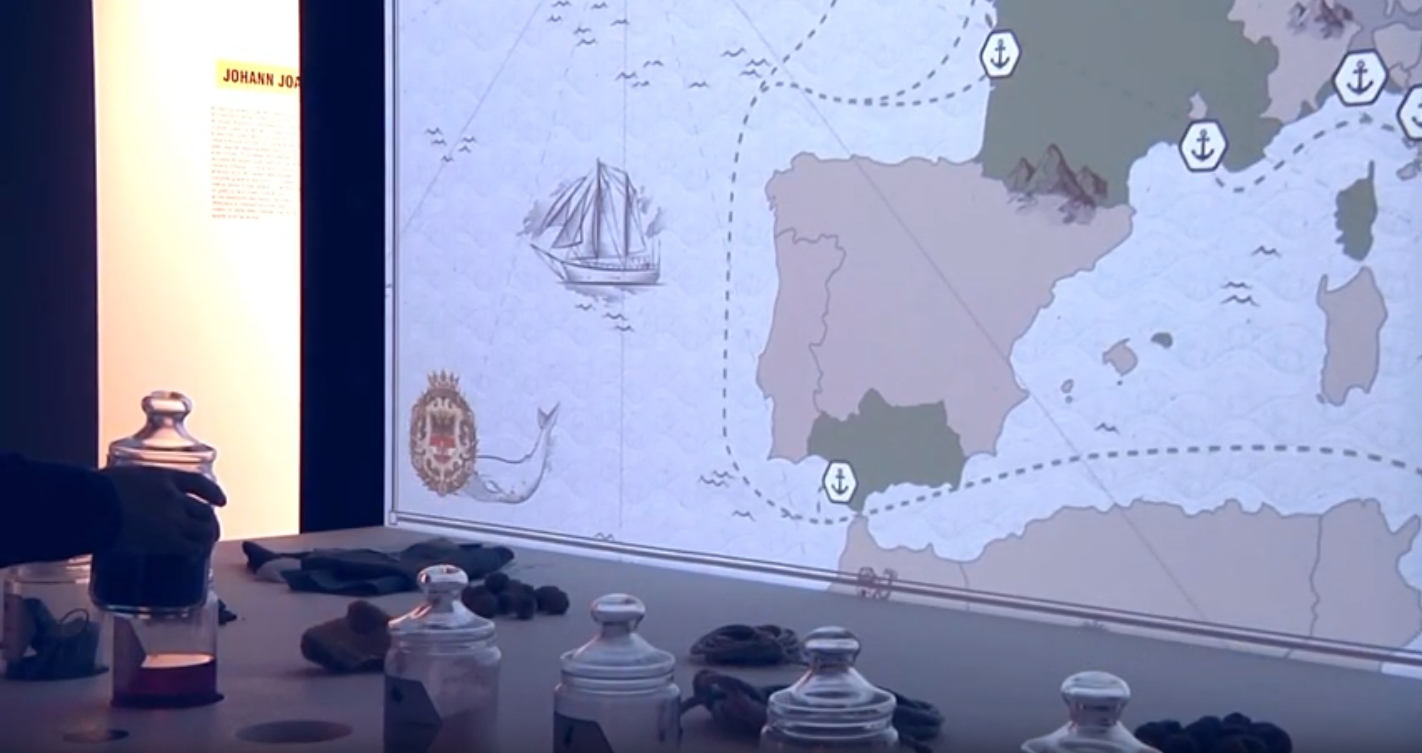 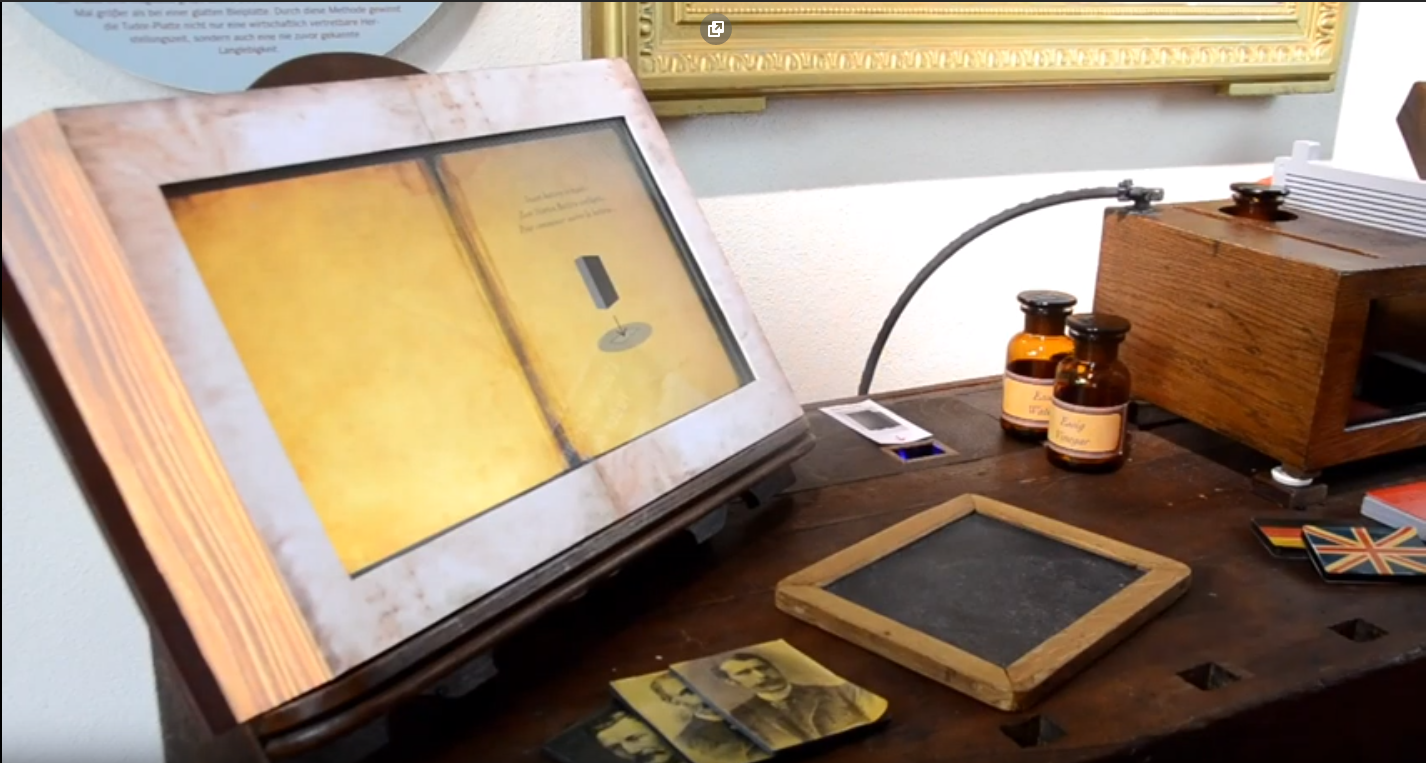 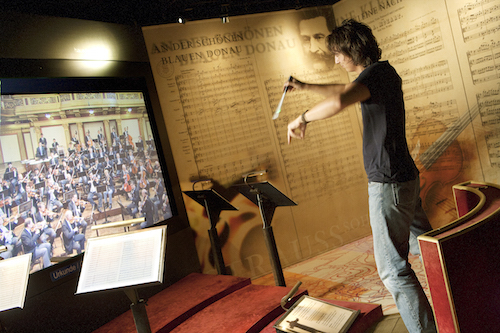 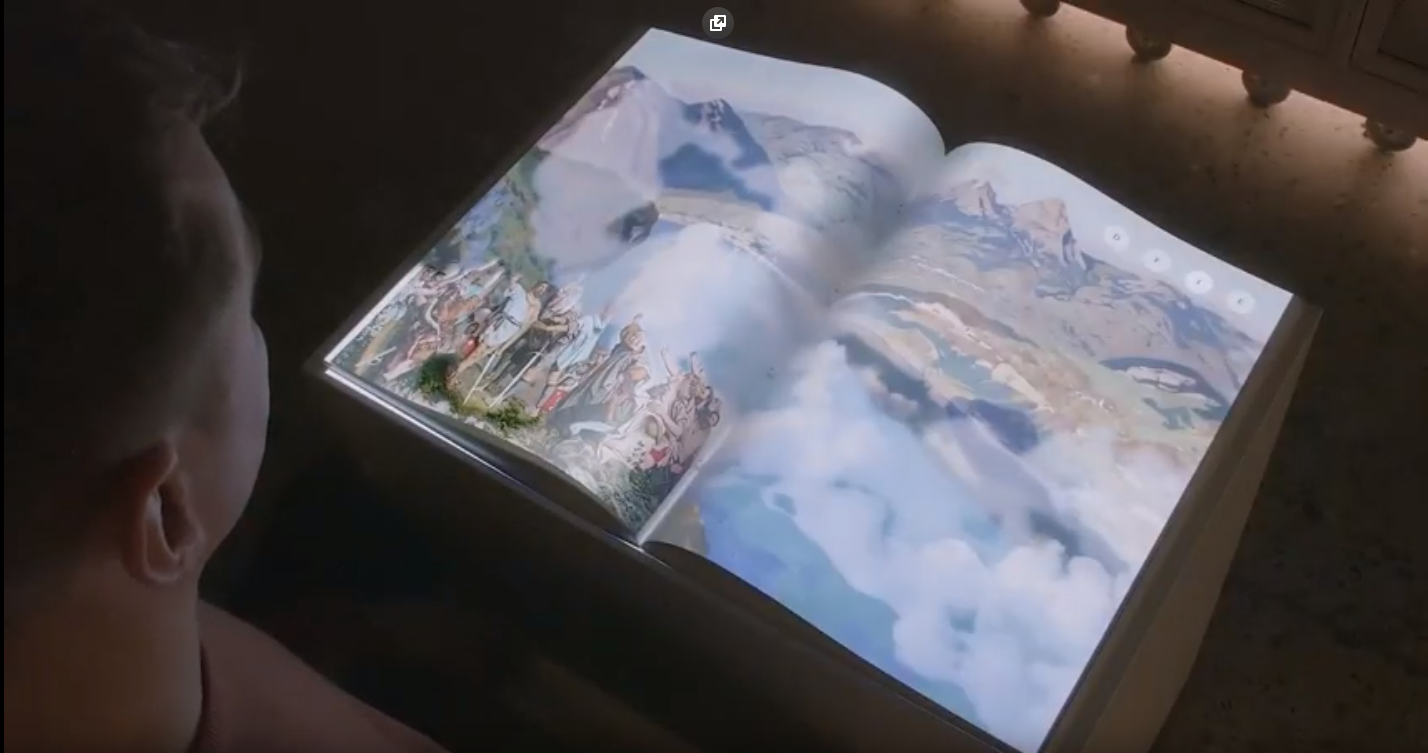 Σταδιο : Αναλυση
Ποιός θα χρησιμοποιεί το σύστημα, τι θα κάνει το σύστημα ;
   Απευθυνόμενο κοινό:Άτομα που είναι πληροφορημένα και μη για το περιεχόμενο. Ηλικίας 13+.

   Δραστηριότητα:Περιήγηση, Οπτική παρατήρηση,σεβασμός προς τον χώρο και τα εκθέματα, αποτροπή αλληλεπίδρασης με αντικείμενα του μουσείου.
   Περιβάλλον:Οργανωμένος χώρος για ελεύθερη μέχρι και κατευθυνόμενη περιήγηση, διατηριτέα εκθέματα με απαγόρευση χρήσης/αφής αντικειμένων για τους επισκέπτες.
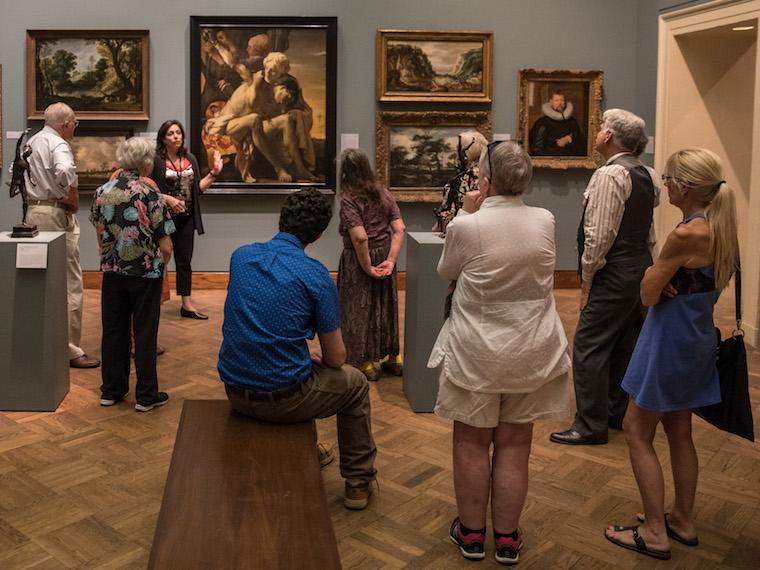 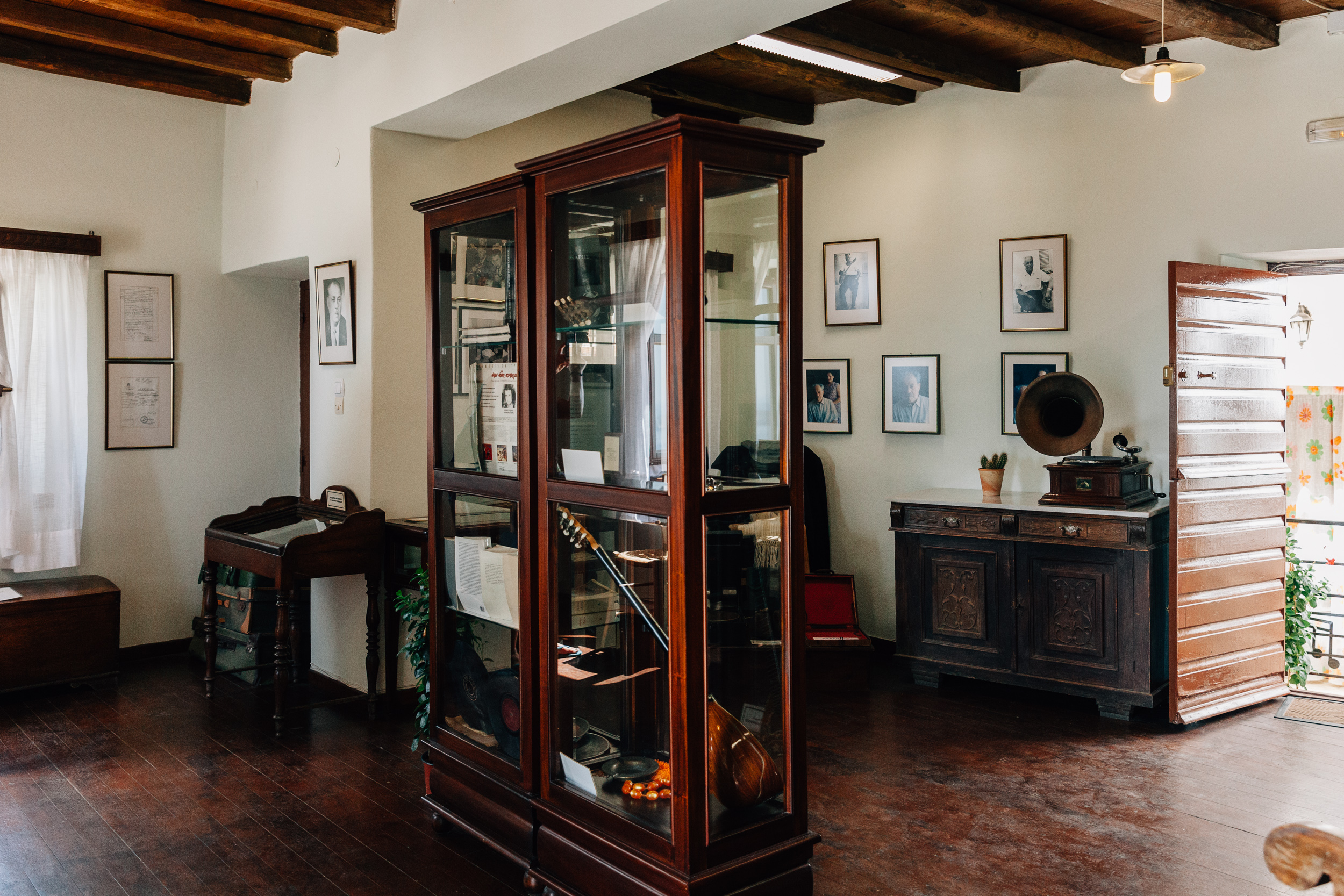 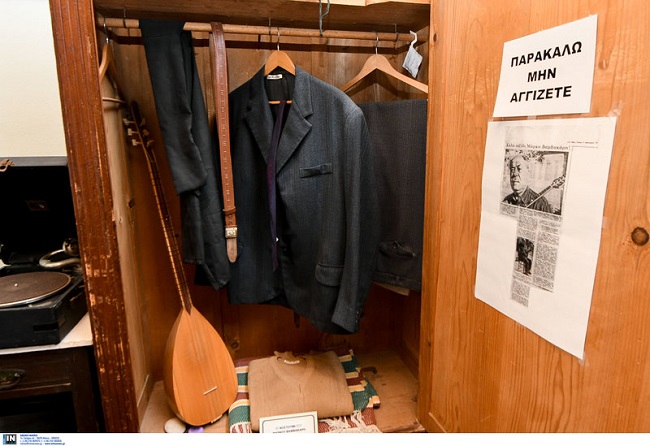 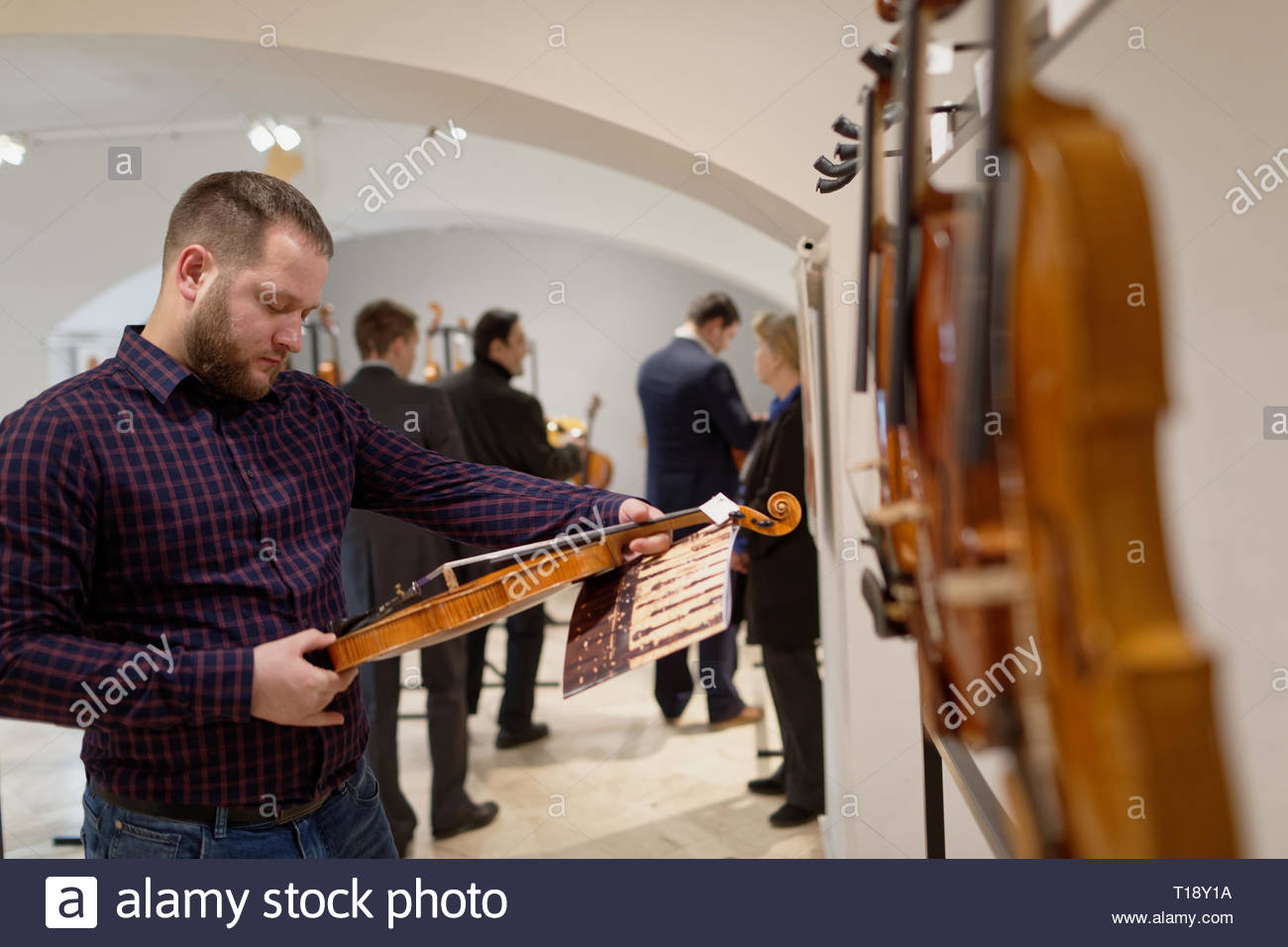 Σταδιο : Αναλυση
Ποιός θα χρησιμοποιεί το σύστημα, τι θα κάνει το σύστημα ;
   Συλλογή απαιτήσεων απο συνέντευξη και ανάλυση αντίστοιχων ερευνών:
Να είναι εύκολο και ενδιαφέρον για τους χρήστες να πληροφορηθούν
Να νιώθουν οι χρήστες ότι αμοίβονται μέσω μιας παιγνιώδους διαδικασίας
Να υπάρχουν ενθαρρυντικές ενδείξεις αλληλεπίδρασης με φυσικά αντικείμενα
Το σύστημα να έχει κρυμμένη την τεχνολογία του
Η αισθητική του συστήματος να ταιριάζει με το θέμα του μουσείου
Σταδιο : σχεδιαση/υλοποιηση
Πως θα λειτουργεί το σύστημα απο άποψη λογισμηκού, υλικού και εμπειρίας χρήσης ;
   Μοντελοποίηση εμπειρίας χρήσης και κατασκευή μη λειτουργηκών κόνσεπτς
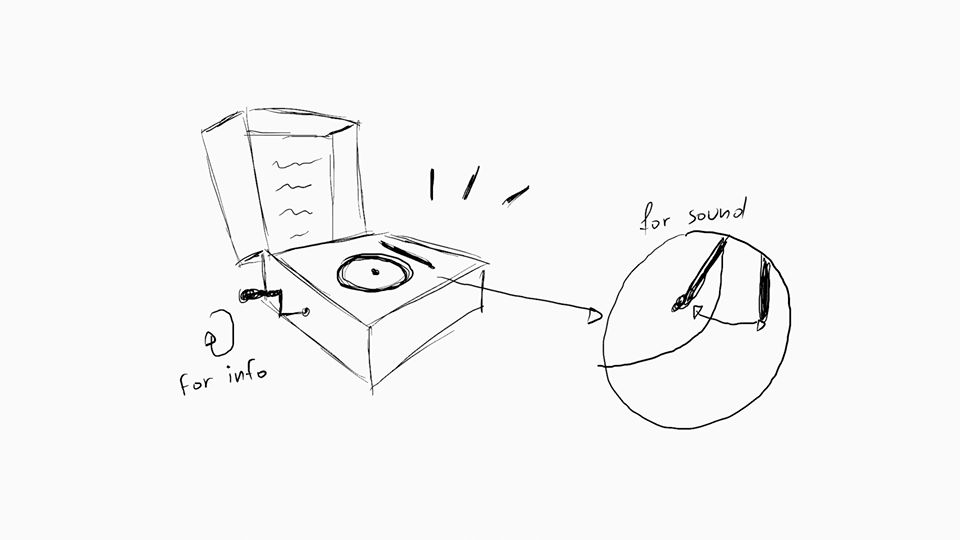 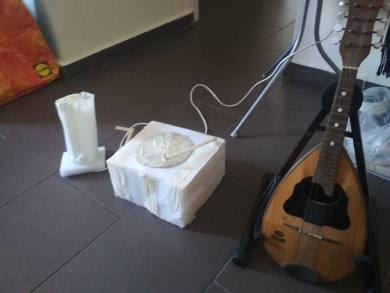 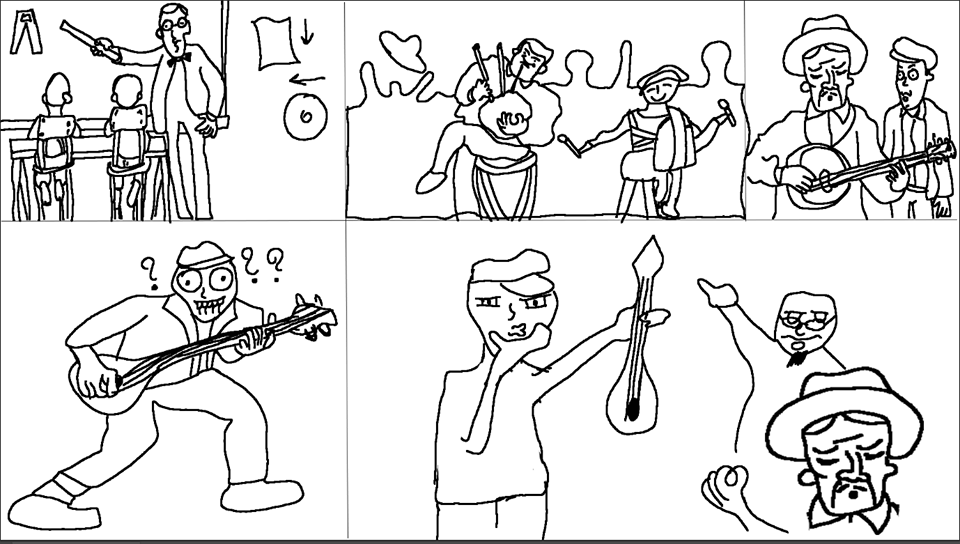 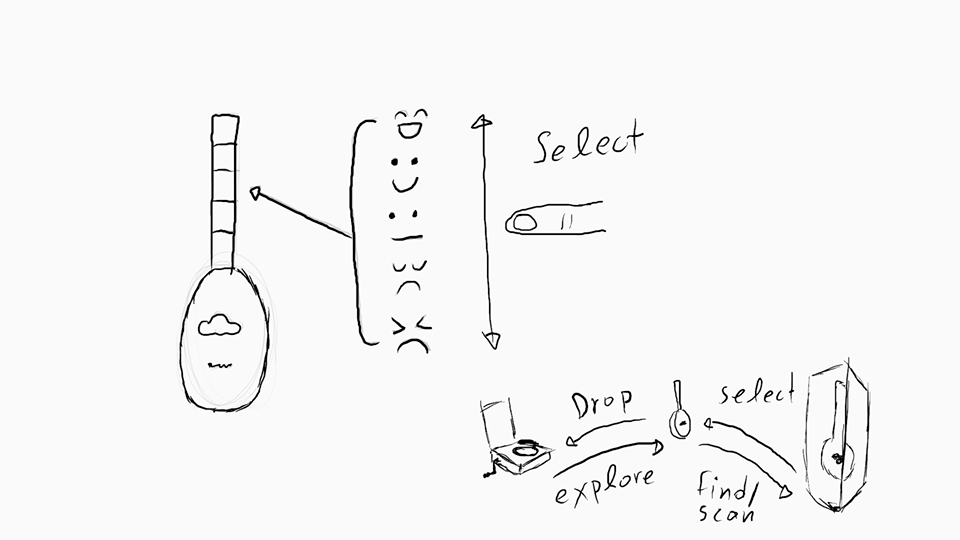 Σταδιο : σχεδιαση/υλοποιηση
Πως θα λειτουργεί το σύστημα απο άποψη λογισμηκού, υλικού και εμπειρίας χρήσης ;
   Οπτικο-ακουστικό υλικό με συνδυασμό φυσικού υλικού με στόχο την διάδραση.
Προγράμματα:
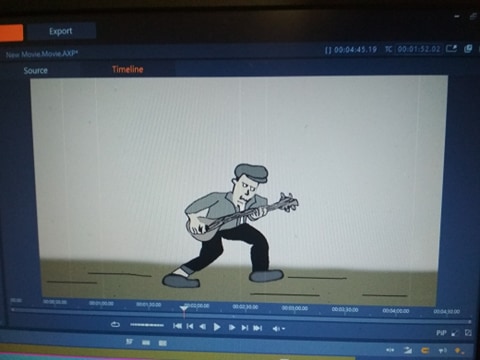 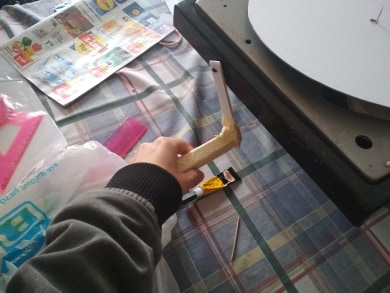 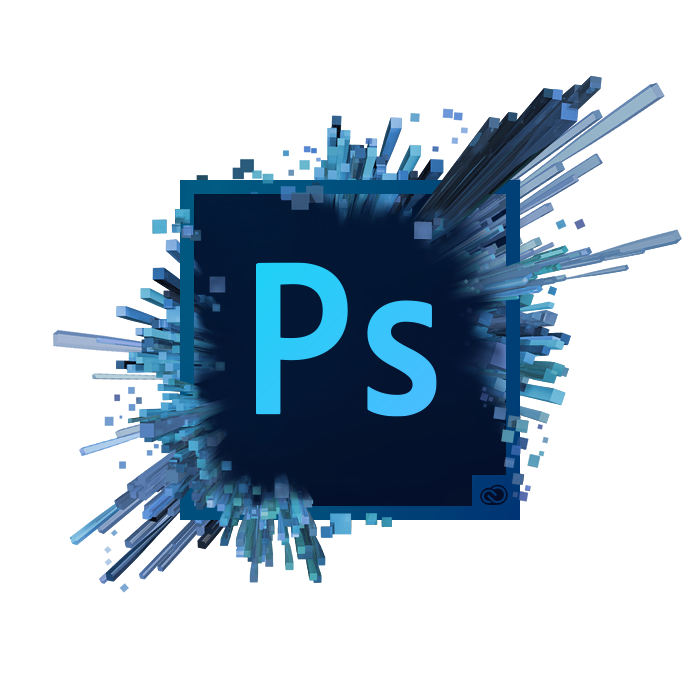 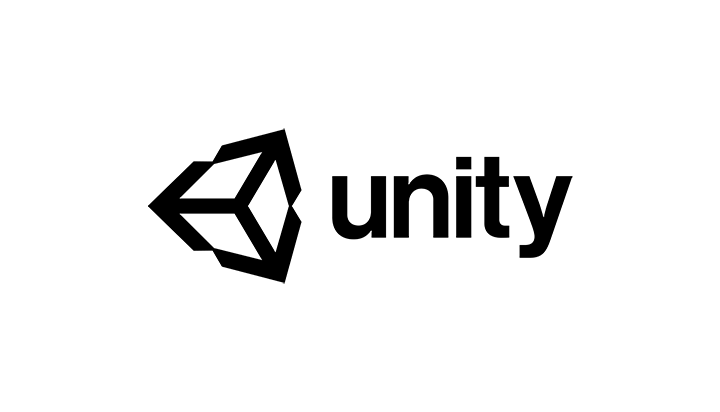 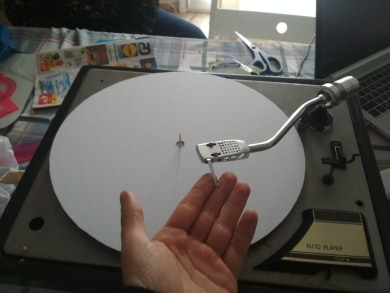 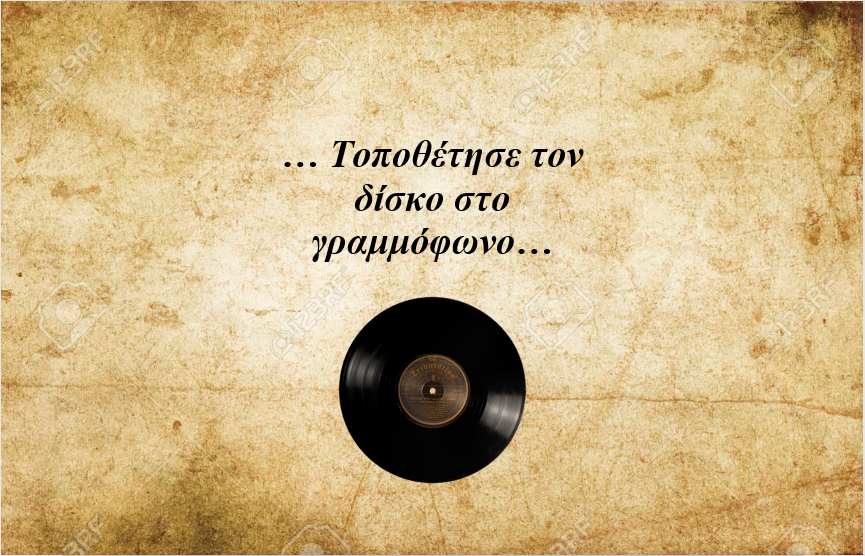 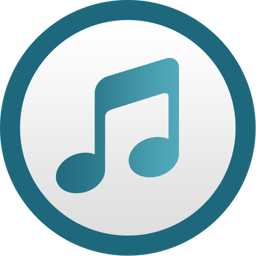 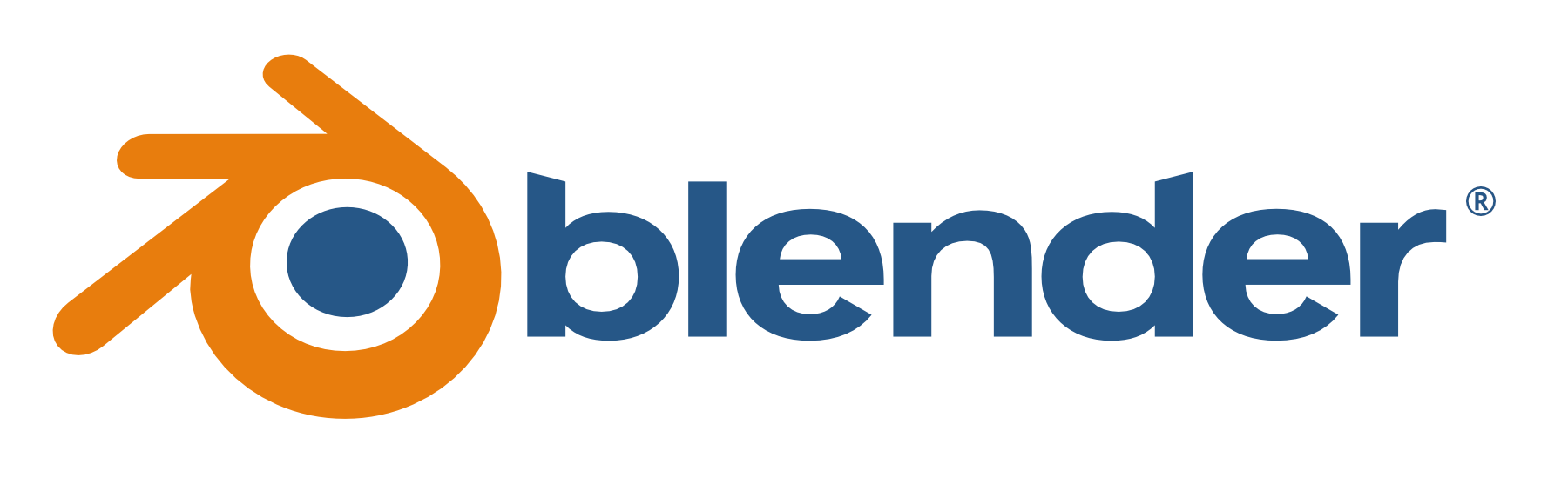 Σταδιο : σχεδιαση/υλοποιηση
Εκθεμα 
(RFID tag)
Μπουζούκι (ESP32)
Πως θα λειτουργεί το σύστημα απο άποψη λογισμικού, υλικού και εμπειρίας χρήσης ;
   Τεχνολογία:
     * Arduino
    * Unity
Γραμμόφωνο (Arduino Uno)
Οθόνη
PC
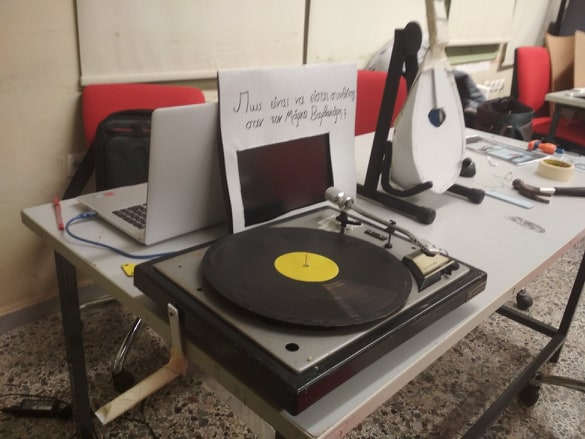 Σταδιο : Αναδραση
Τι λένε οι χρήστες ;
  Αποτελέσματα συνέντευξης:
1) Κατά πόσο εύκολη ήταν η διαδικασία; Σας φάνηκε κάτι παράλογο ή δύσκολο;(Σε κλίμακα 1-5)
2)Σας κούρασε η επαναληπτική διαδικασία του συστήματος;
3)Σας κατεύθυνε σωστά ο αφηγητής;
4)Πώς σας φάνηκε σαν εμπειρία; Περιγράψτε μας.
5)Κατά πόσο νιώσατε σαν συνθέτης; (Σε κλίμακα 1-5)
6)Κατά πόσο νιώσατε ότι δημιουργείτε έργο; (Σε κλίμακα 1-5)
7)Πώς σας φάνηκε το τελικό αποτέλεσμα; (Σε κλίμακα 1-5)
8)Οι διαθέσιμες μελωδίες σε κάθε ερώτηση αντιπροσώπευαν πιθανές απαντήσεις?
9)Σύμφωνα με ό,τι ακούσατε:
    -Γιατί πήγε σε μια τέτοια μικρή ηλικία στον Πειραιά?
    -Τι έκανε ο Βαμβακάρης με τον πατέρα του?
    -Πότε και ποιός έμαθε στον Βαμβακάρη μπουζούκι?
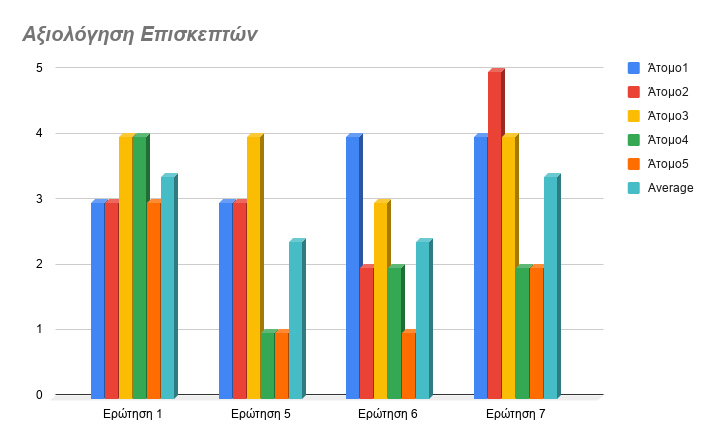 Σταδιο : Αναδραση
Τι λένε οι χρήστες ;
  Συμπεράσματα:
Το σύστημα προκαλεί το ενδιαφέρον του επισκέπτη μέσω της χρήσης της φυσικής μεταφοράς για να παρέμβει στον ψηφιακό κόσμο,
Το σύστημα πληροφορεί μεν σε ένα ικανοποιητικό επίπεδο τους μη γνώστες επισκέπτες για την ζωή του Βαμβακάρη, αλλά η μη γραμμικότητα των γεγονότων μπορεί να προκαλέσει μια σύγχυση, ενώ δεν προκαλεί ιδιαίτερο ενδιαφέρον σε όσους ήδη γνωρίζουν την ιστορία του,
Παρότι οι χειρισμοί ήταν απλοί και μαθαίνονται εύκολα, το σύστημα δεν έδινε αρκετές υποδείξεις στον χρήστη για το τι πρέπει να κάνει για να προχωρήσει με την διάδραση, με αποτέλεσμα να συγχύζεται,
Ο τελικός σκοπός του παιγνιώδους κομματιού της διάδρασης, η σύνθεση ενός τραγουδιού, δεν επικοινωνήθηκε καλά από το σύστημα και, παρά την μερική ικανοποίηση, οι χρήστες δεν ένιωσαν ότι δημιουργούν κάτι πρωτότυπο.
Βελτιστοποιηση
Περισσότερες και πιο σαφείς οδηγίες στην οθόνη για τους χειρισμούς του συστήματος, τοποθετημένες σε καίρια σημεία της διάδρασης ώστε να τις θυμούνται οι χρήστες,
Καλύτερη ενσωμάτωση του ρόλου του συνθέτη στην διάδραση, π.χ. να υποδεικνύεται πριν το πάτημα των τάστων ότι αποτελούν επιλογές για την σύνθεση του,
Πιο εμφανή στοιχεία για την εύρεση του σωστού εκθέματος και κατάλληλη ανατροφοδότηση για το αν έχει διαλέξει σωστό ή λάθος έκθεμα
Promo video
https://youtu.be/S35YDZCna8o